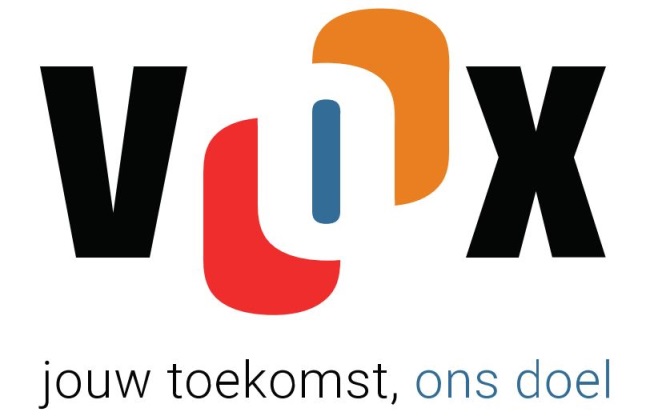 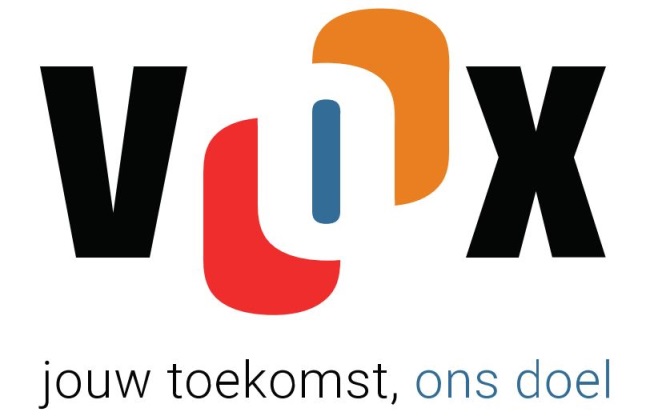 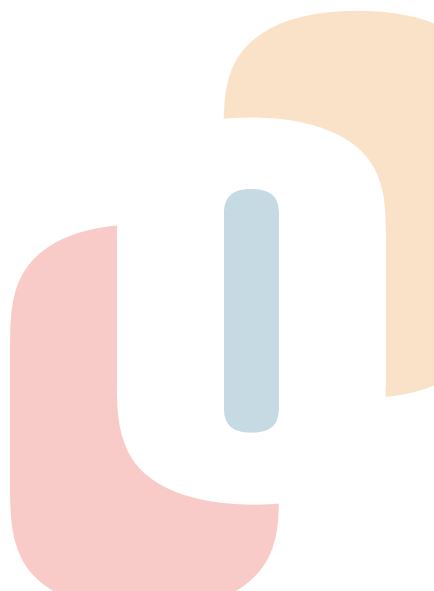 Algemene vergadering
27-03-2019
AGENDAPUNTEN
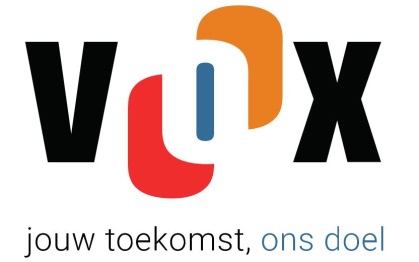 R-OK 
Werkgroep visuele structuren 
Co-teaching
Schoolreglement
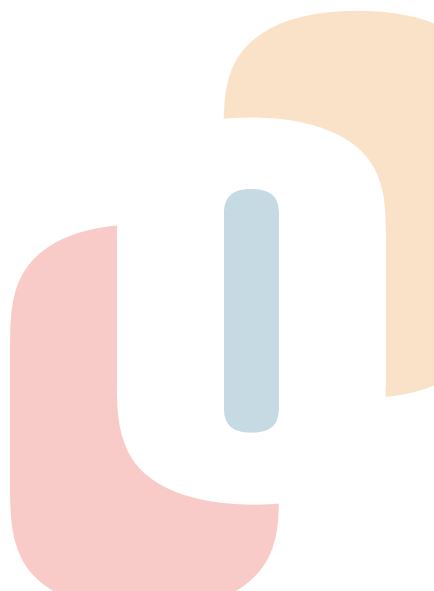 R-OK
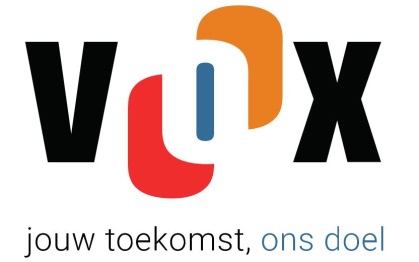 R-OK = Referentiekader voor OnderwijsKwaliteit 


Kwaliteitsdecreet 2009
‘De scholen zijn zelf verantwoordelijk voor het verstrekken van kwaliteitsvol onderwijs.’
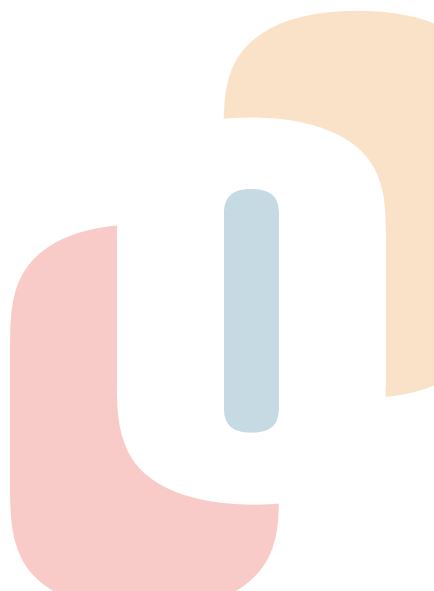 R-OK
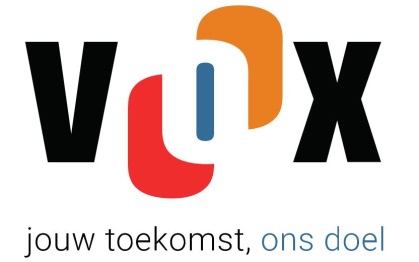 WIE? 	
Inspectie + leerkrachten, ouders, deskundigen, vakbond…

WAT?	
Minimale gemeenschappelijke kwaliteitsverwachtingen 

WAAROM?
Een kader scheppen om vrijheid én kwaliteit te garanderen
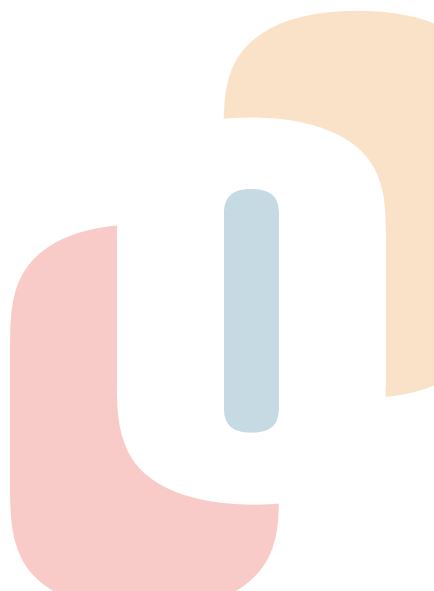 R-OK
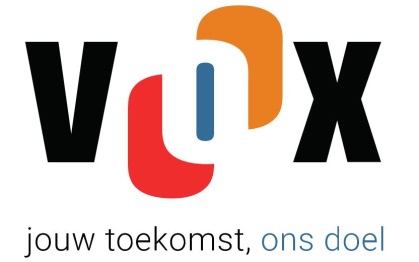 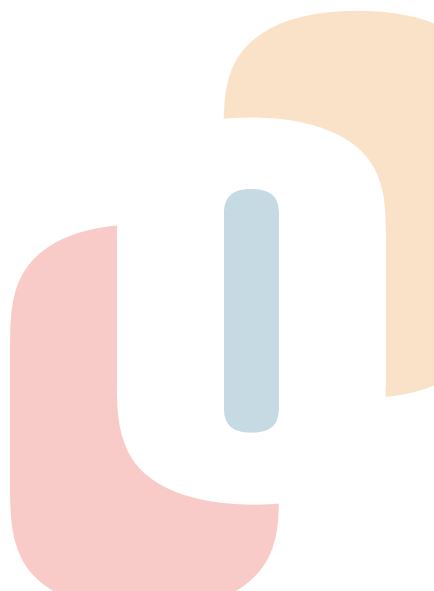 R-OK – opbouw
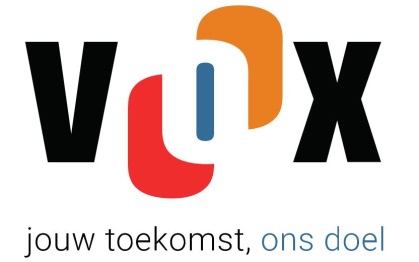 Rubrieken (5)

Deelrubrieken

Kwaliteitsverwachtingen (37)

Kwaliteitsbeelden
3. Ontwikkeling stimuleren

Doelen

D1


...
Abstract
Abstract
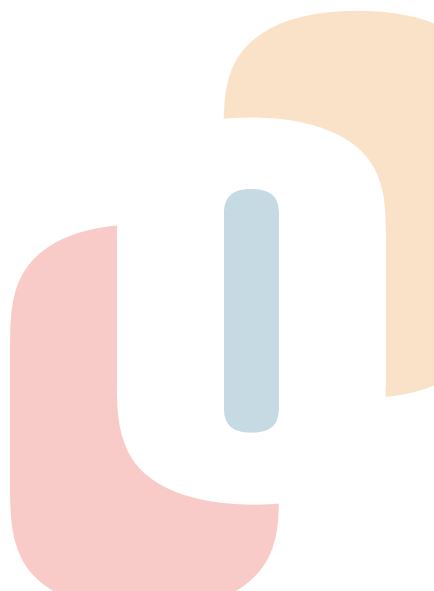 D1 Het schoolteam realiseert doelgericht een brede en harmonische vorming die betekenisvol is.
Concreet
Om een brede en harmonische vorming te realiseren is een evenwichtige aandacht voor de diverse cultuurcomponenten en alle ontwikkelingsgebieden cruciaal. …
Concreet
R-OK
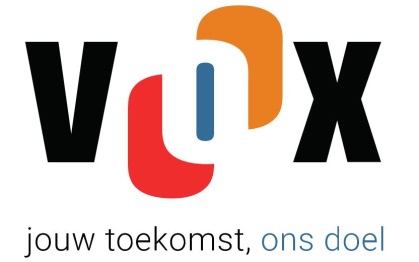 Het overzicht + alle kwaliteitsbeelden? 

Smartschool VOX 
Intradesk 
R-OK
Kwaliteitsverwachtingen en kwaliteitsbeelden
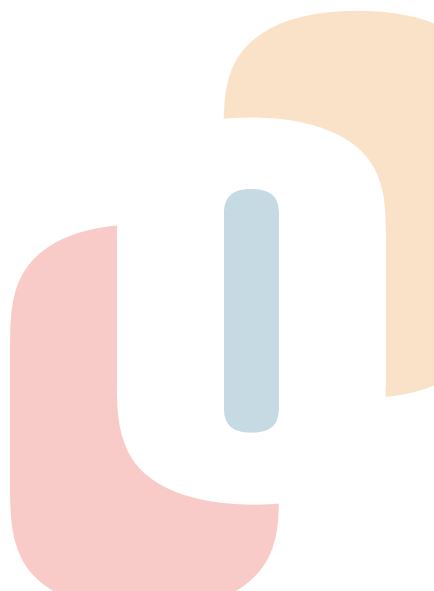 R-OK
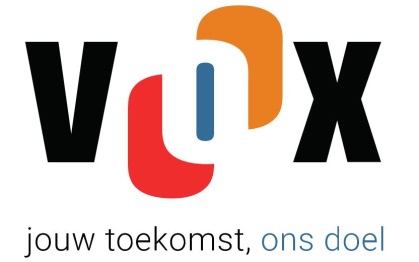 Aan de slag met het R-OK?
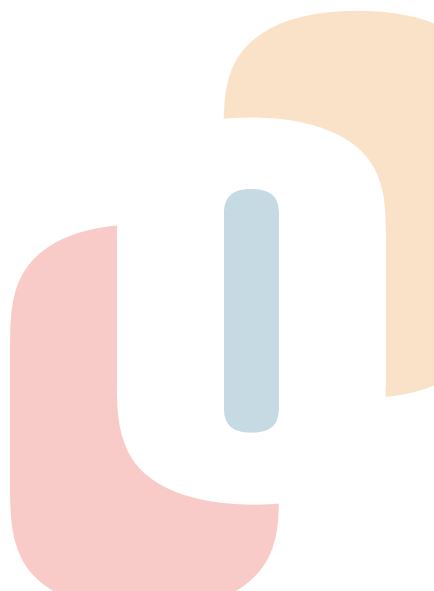